课件模板使用说明
课件创作方式： 请在新建幻灯片中按照实际情况选择你所需要的模板，
以确保每页格式规范。
标准字体：Noto Sans CJK SC(思源)
标准字号：请以模板字号为准，正文字号为48磅，视实际情况可改为36磅，
具体大小请见每页模板的备注。

色调：蓝色为主色，搭配其他青色、绿色、灰色、黑色为辅助色
447BFC
55CEFF
B1CEFF
E4ECFF
929292
333333
普通课程标题长度（2行展示）
课程名称或章节名称
[Speaker Notes: 本页为课件的第一页，课程标题大于6字时使用此页。
标题字体：Noto Sans CJK SC Black
粗体字号：130 磅
颜色：白色
新建幻灯片时选择【课程标题页双行】插入本样式]
较短课程标题
课程名称或章节名称
[Speaker Notes: 本页为课件的第一页，课程标题小于6字时使用此页。
标题字体：Noto Sans CJK SC Black
粗体字号：130 磅
颜色：白色
新建幻灯片时选择【课程标题页单行】插入本样式]
课程主标题
课程概要
1
第一课时标题
2
第二课时标题
3
第三课时标题
4
第四课时标题
[Speaker Notes: 本页为课程概要页样式，在课程正式开始前简要介绍各课时内容，课时标题对应大纲中的课时名称。
正文字体：Noto Sans CJK SC Bold(思源)
文本字号：48
颜色：黑灰（#333333）
新建幻灯片时选择【课程概要页】插入本样式，课时数量可在【视图——幻灯片母版——课程概要页】中修改]
课程主标题
课程概要
1
第一课时标题
2
当前课时标题
3
第三课时标题
4
第四课时标题
[Speaker Notes: 本页为课程概要页样式，在说明当前课程的进度时使用，课时标题对应大纲中的课时名称，蓝色高亮的为当前的课时标题
正文字体：Noto Sans CJK SC Bold(思源)
文本字号：48
颜色：黑灰（#333333）
新建幻灯片时选择【课程概要页】插入本样式，课时数量可在【视图——幻灯片母版——课程概要页】中修改]
课程主标题
01 课时标题
[Speaker Notes: 本页为【课时标题】样式，作为单课时视频开头播放时的样式
标题字体：Noto Sans CJK SC Bold
标题字号：120
新建幻灯片时选择【课时标题页】插入本样式]
课时标题 - xxx
在此处键入文本，建议不超过三行，以图文并茂的方式讲解知识。
[Speaker Notes: 本页为课时内容页，用于课时中需要以文本展现内容的情况。
文本字体：Noto Sans CJK SC Medium
字号：48 磅
颜色：黑灰色（#333333）
新建幻灯片时选择【课时内容页-文本】插入本样式]
课时标题 - xxx
此处以罗列的方式表达XXX的技术特性/要点等。
技术特性2
功能3
是的第三方
[Speaker Notes: 本页为课时内容页，用于课时中需要以罗列的方式展现内容的情况。
文本字体：Noto Sans CJK SC Medium (思源)  
粗体字号：48磅
颜色：黑灰色（#32363C）
新建幻灯片时选择【课时内容页-罗列】插入本样式]
课时标题 - xxx
代码示例：
在此处输入代码
在此处输入注释
[Speaker Notes: 本页为课时内容页，用于课时中需要展示代码的情况。当超过一定量（一般为5行）的代码时，请进入实际环境进行演示。
文本字体：Noto Sans CJK SC Medium(思源)
代码字号：48磅
字号：36磅
新建幻灯片时选择【课时内容页-代码】插入本样式。]
课时标题 - xxx
对比演示
对比讲解示例 A
对比讲解示例 B
示例A特性1
示例A特性2
示例B特性1
示例B特性2
[Speaker Notes: 本页为课时内容页的一个范例，样式仅供参考，可用于课时中需要对比两种XX的情况。
文本字体：Noto Sans CJK SC Medium(思源)  
说明字号：48磅
文本字号：32磅
颜色：黑灰色（#32363C）
新建幻灯片时选择【课时内容页-对比示例参考】插入本样式]
课时标题 - xxx
工作流名称
密码学进阶
分布式网络
社区治理
D
A
B
C
E
F
区块链基础
区块链应用
共识算法
[Speaker Notes: 本页为课时内容页的一个范例，样式仅供参考，可用于课时中需要展示进程的情况。
文本字体：Noto Sans CJK SC Medium(思源)
文本字号：48
颜色：黑灰（#333333）
新建幻灯片时选择【课时内容页-进程示例参考】插入本样式]
课时标题 - xxx
表格示例
[Speaker Notes: 本页为课时内容页，用于课时中需要以表格展现内容的情况。
文本字体：Noto Sans CJK SC Medium
说明字号：48磅
表格字号：36磅
颜色：黑灰色（#333333）
新建幻灯片时选择【课时内容页-空白】插入本样式]
课时标题 - xxx
“这里是一些引言名句，可以根据需要适当缩放文字大小。这里是一些引言名句，可以根据需要适当缩放文字大小。”
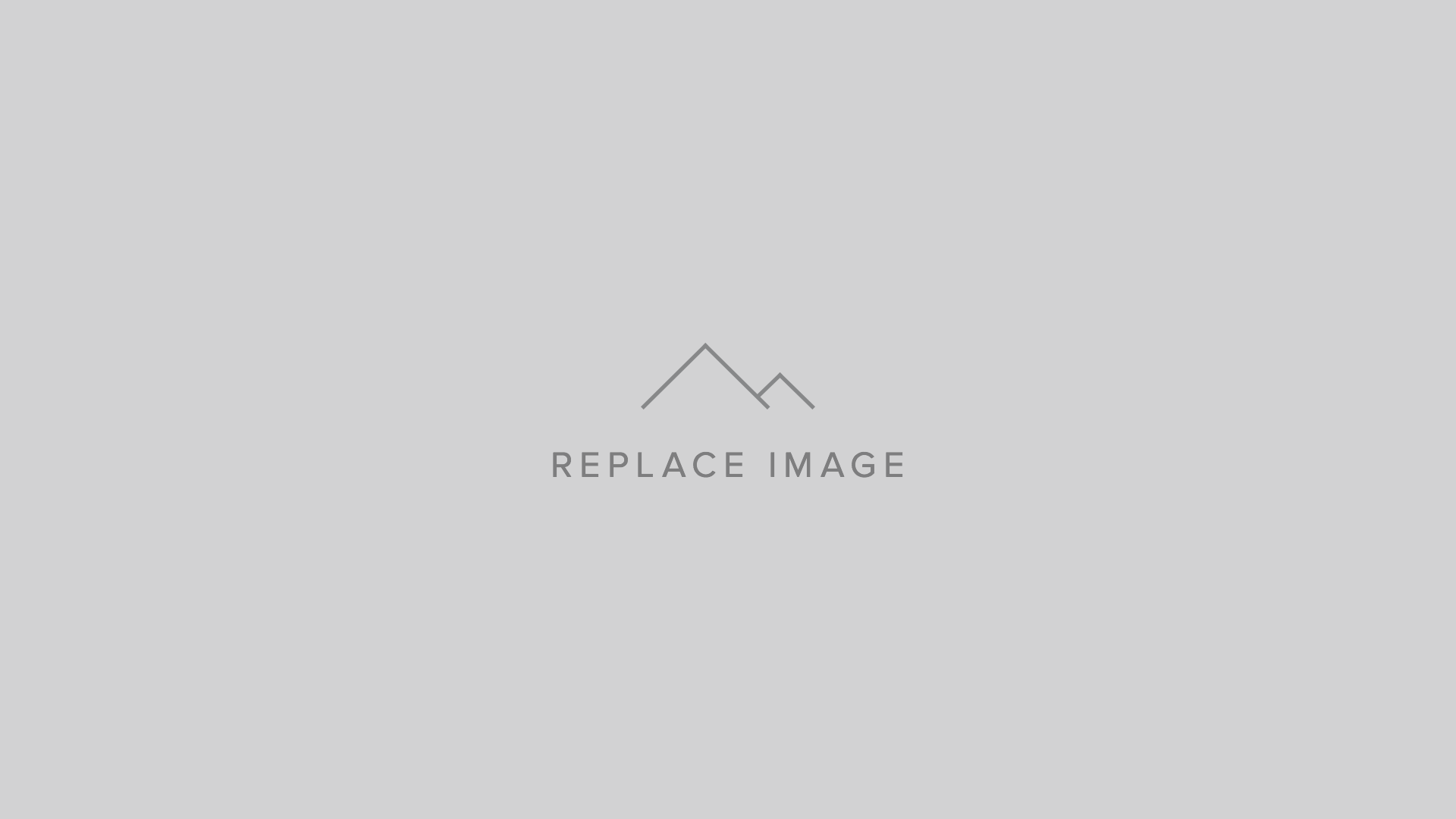 作者的名字
作者的职位或介绍
[Speaker Notes: 本页为课时内容页，用于课时中需要展示重要引言的情况。
文本字体：Noto Sans CJK SC Medium
文本字号：48磅
颜色：黑灰色（#333333）
新建幻灯片时选择【课时内容页-空白】插入本样式]
课时标题 - xxx
图标内容标题
关于图标内容的一些文字内容可以注明在此处。
统计总量
3,213,651
[Speaker Notes: 本页为课时内容页，用于课时中需要展示数据图表的情况。
文本字体：Noto Sans CJK SC Medium
文本字号：48磅
注释字号：36磅
颜色：黑灰色（#333333）
新建幻灯片时选择【课时内容页-空白】插入本样式]
课时标题 - xxx
25%
20%
55%
比例 A
比例 B
比例 C
[Speaker Notes: 本页为课时内容页，用于课时中需要展示多个数据的情况。
文本字体：Noto Sans CJK SC Medium
文本字号：48磅
颜色：黑灰色（#333333）
新建幻灯片时选择【课时内容页-空白】插入本样式]
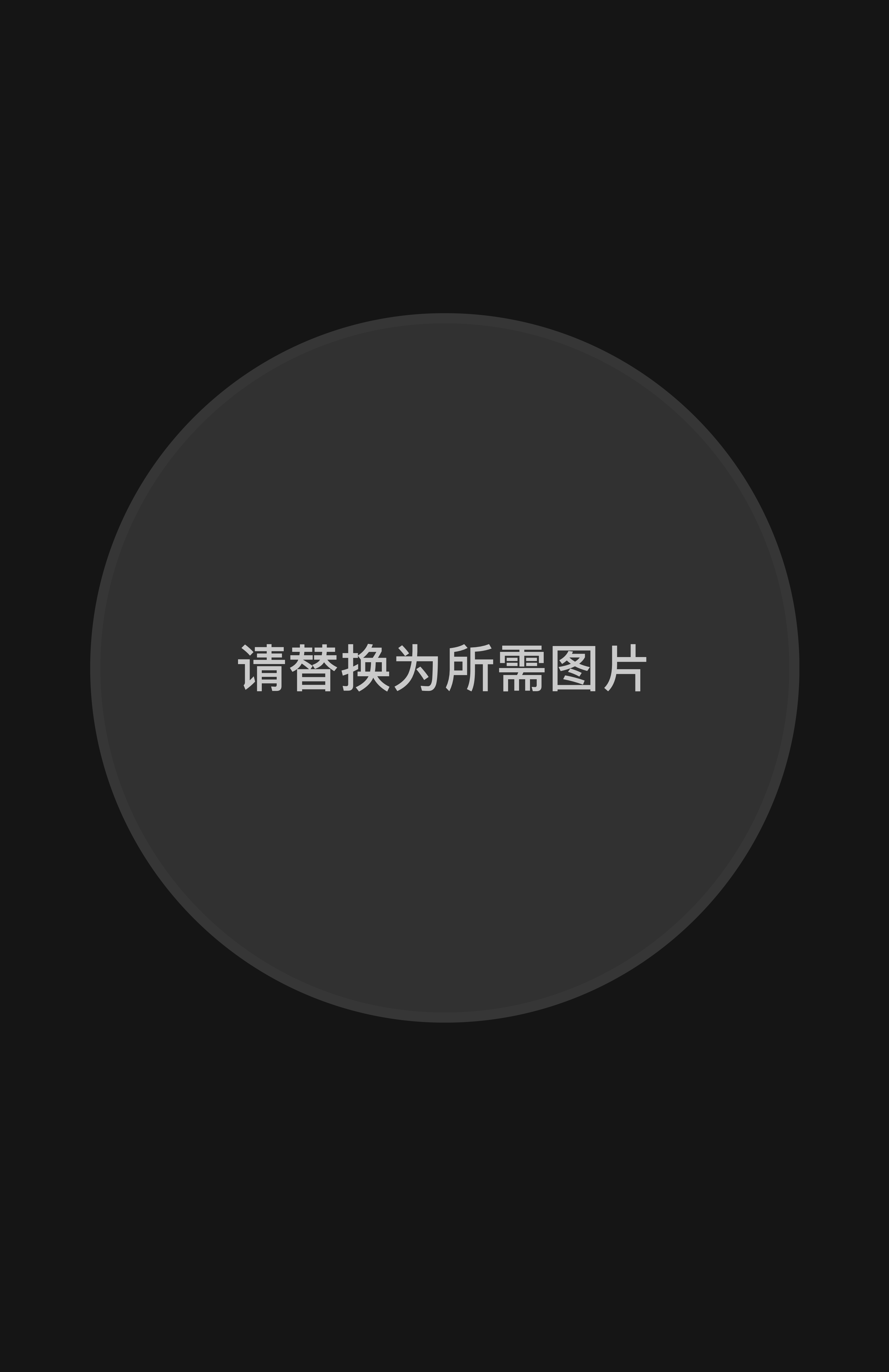 课时标题 - xxx
特点属性A
特点属性B
特点属性C
特点属性D
特点属性E
特点属性F
[Speaker Notes: 本页为课时内容页，用于课时中需要展示多个特点的情况。
文本字体：Noto Sans CJK SC Medium
文本字号：48磅
注释字号：36磅
颜色：黑灰色（#333333）
新建幻灯片时选择【课时内容页-空白】插入本样式]
课程总结
让我们回顾一下，本节课我们讲解了XX的XX特性，下一节课，我们将继续讲解XX的应用实例/开始讲解另一个XX等等。
本课程标题
下一课程标题
知识点一
知识点二
知识点一
知识点二
[Speaker Notes: 课程结束时，对整个课程做个总结后结束本课程。可以对下一课程进行内容预告喔。
正文字体：Noto Sans CJK SC Blod(思源)  
粗体字号：48磅
颜色：黑灰色（#333333）
新建幻灯片时选择【课程总结页】插入本样式]
谢谢！
Thank you!
[Speaker Notes: 本页为课件的最后一页，新建幻灯片时选择【课程结束页】插入本样式即可]